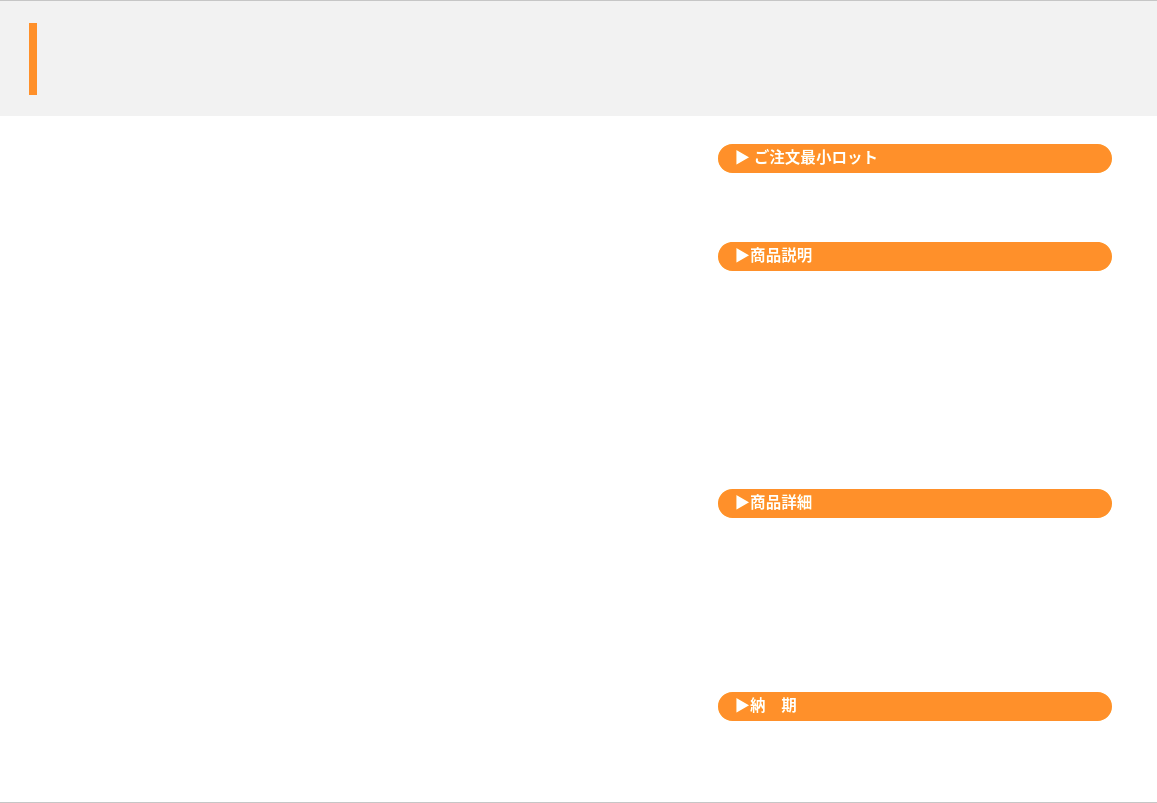 レザー調フラットポーチS
スッキリ収納、Ｓサイズ
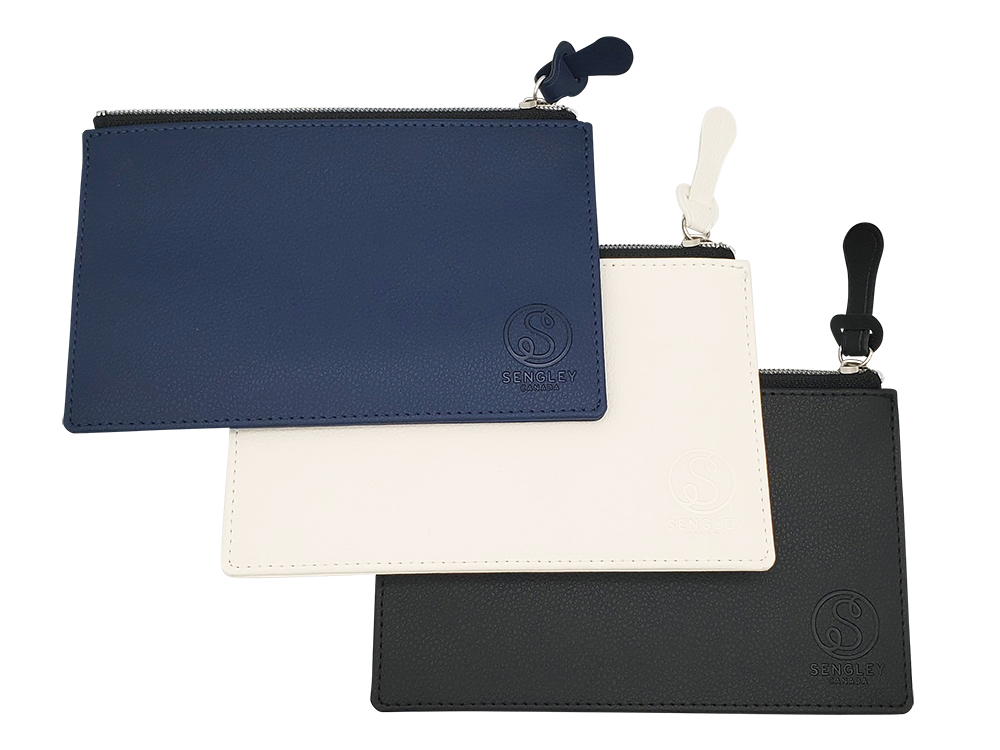 500個から
文具や小物類などをまとめて収納。
マチ無しのフラットタイプだからカバンの中もスッキリ。
内側には便利なカードポケット付き。
サイズはS・Ｍ・Ｌの3サイズ展開。
品　番　　org523
サイズ　　約181 x 110 mm
材　質　　PUレザー
名入れ　　型押し又は箔押し（シルク印刷、フルカラー印刷も可）
外　装　　個別PP袋入
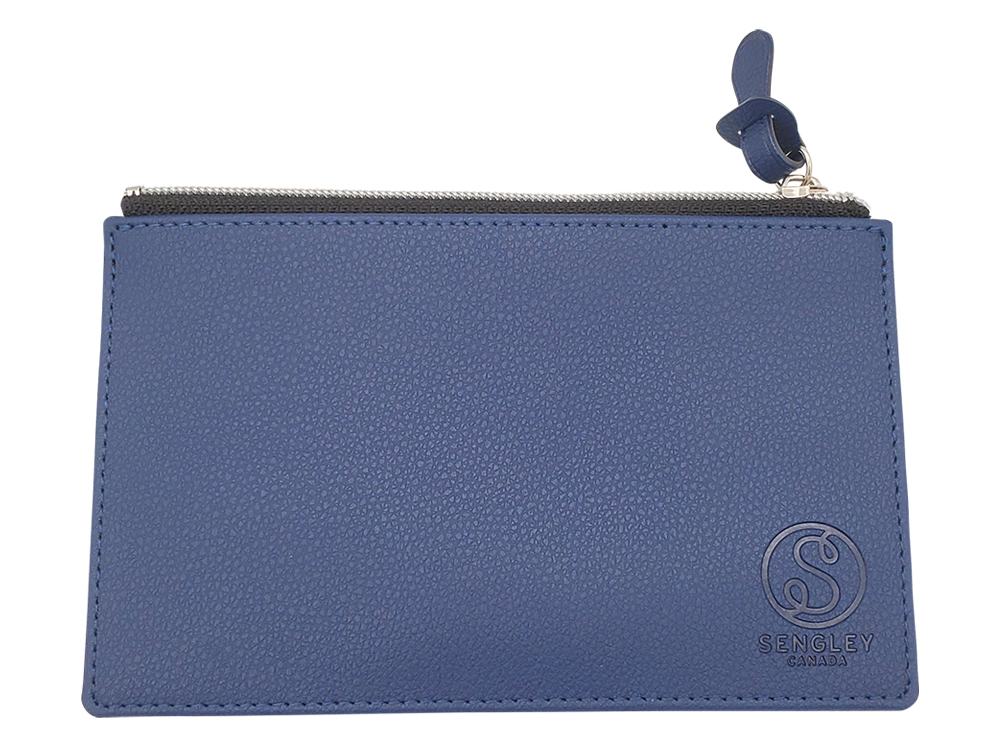 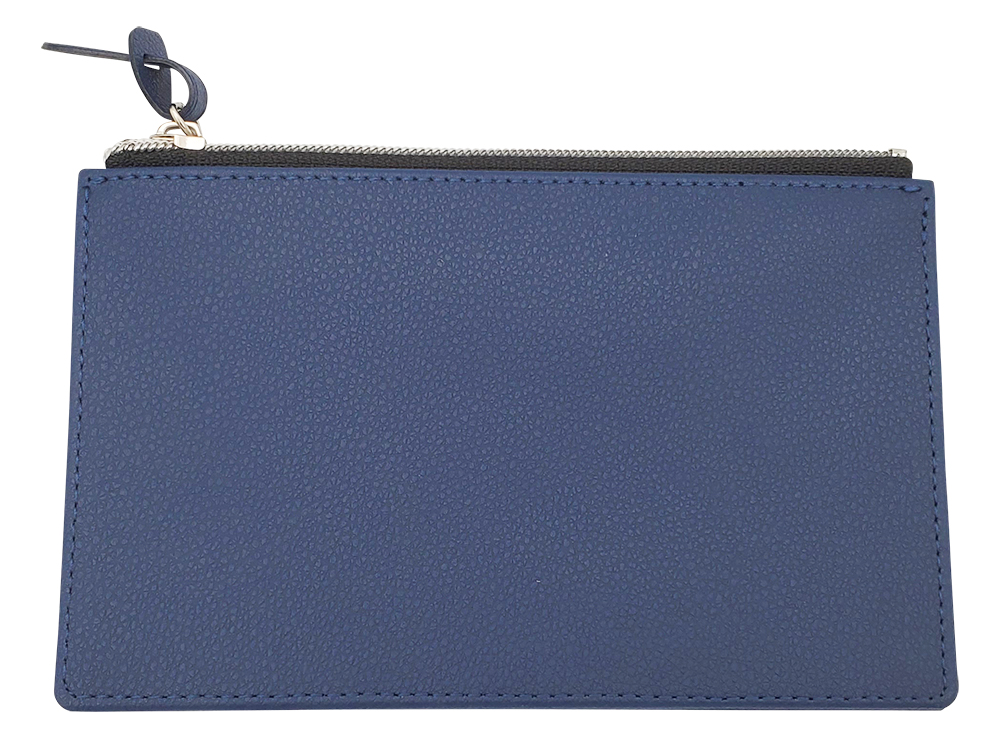 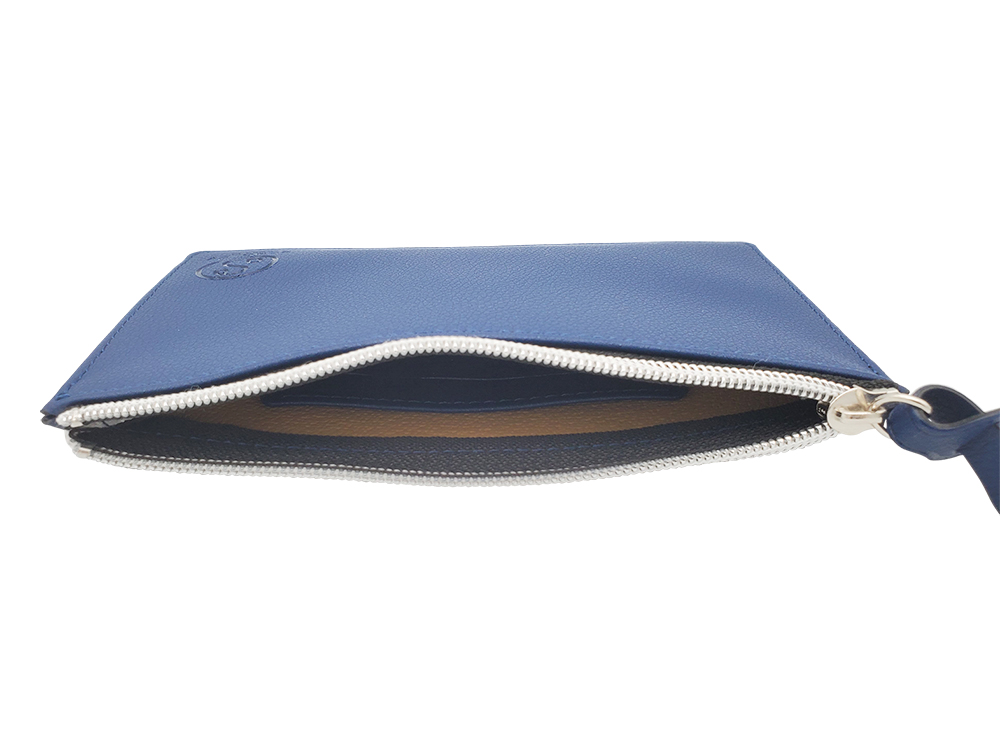 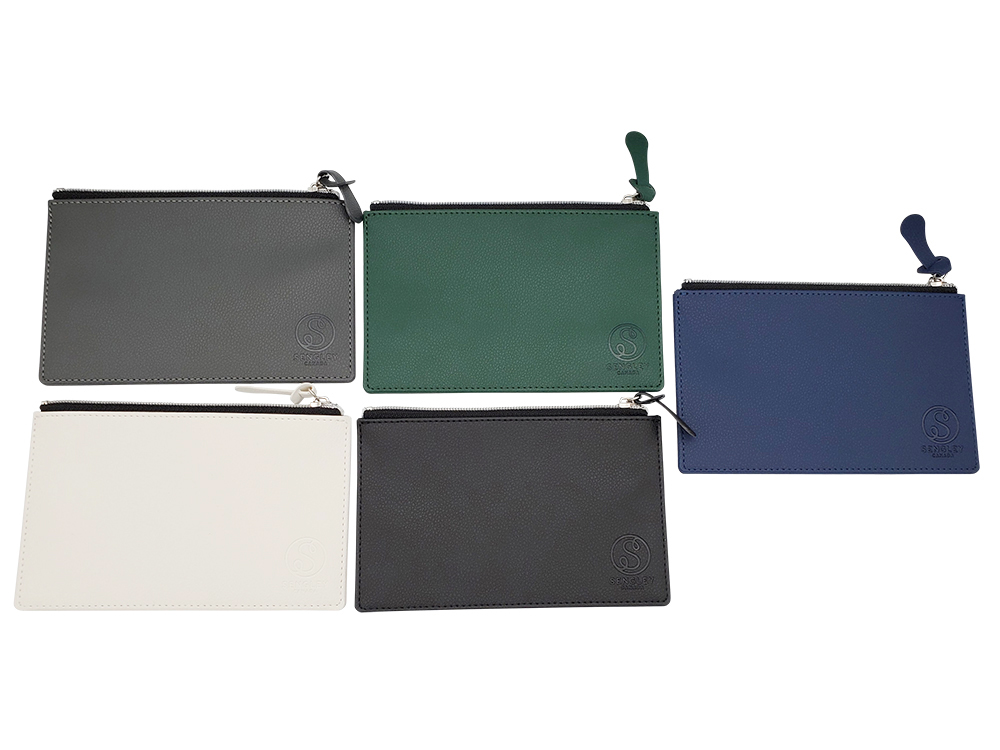 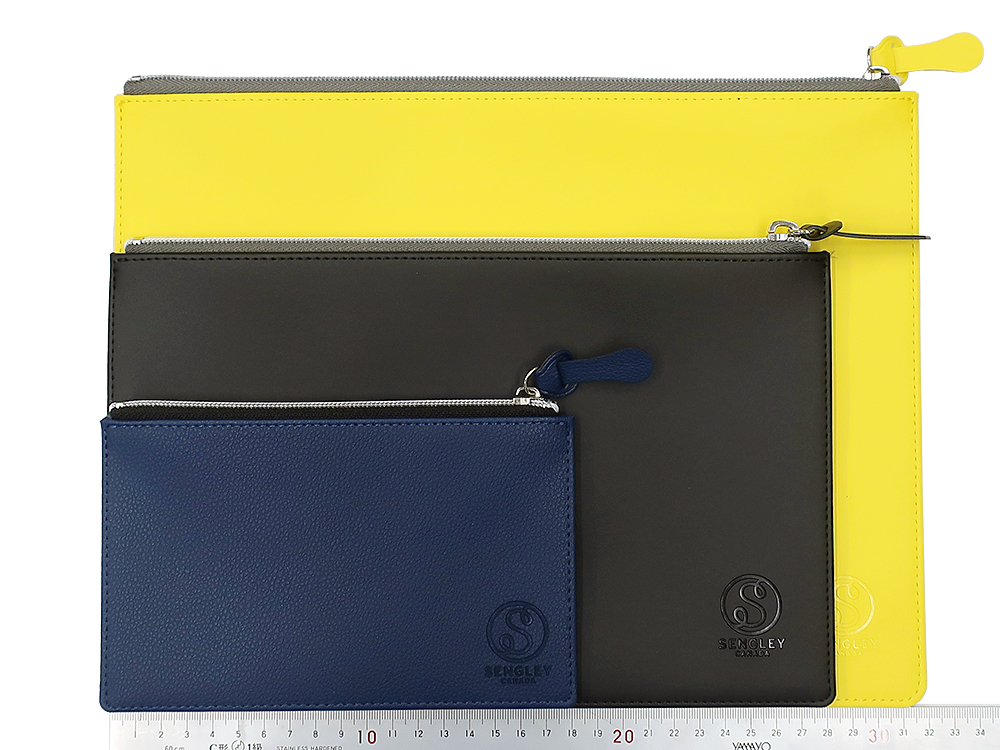 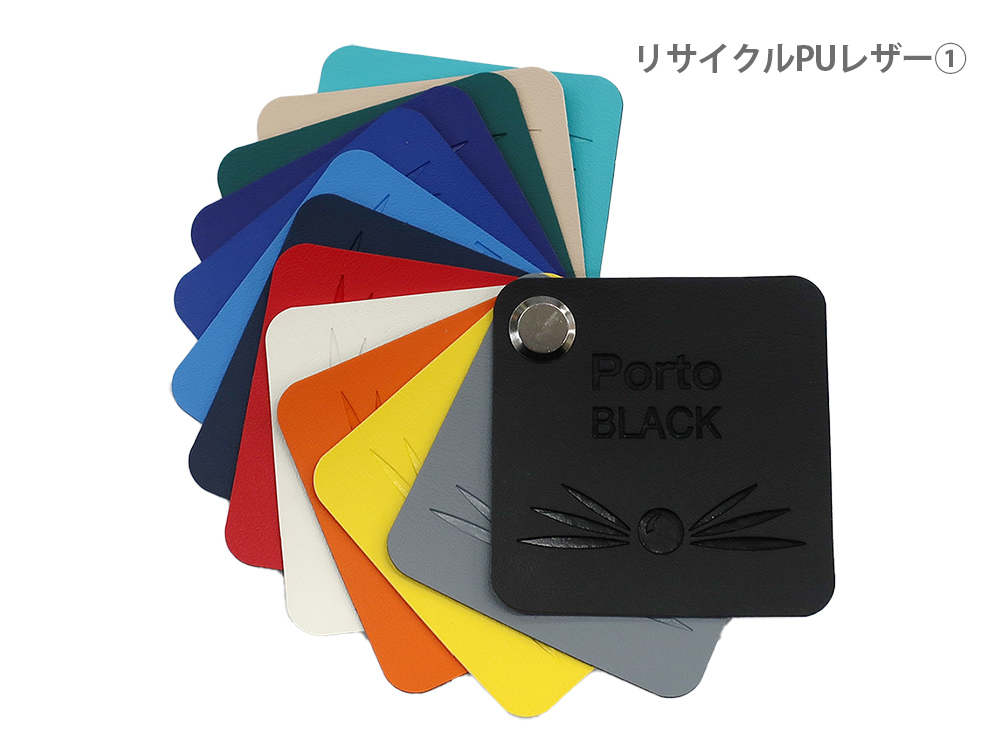 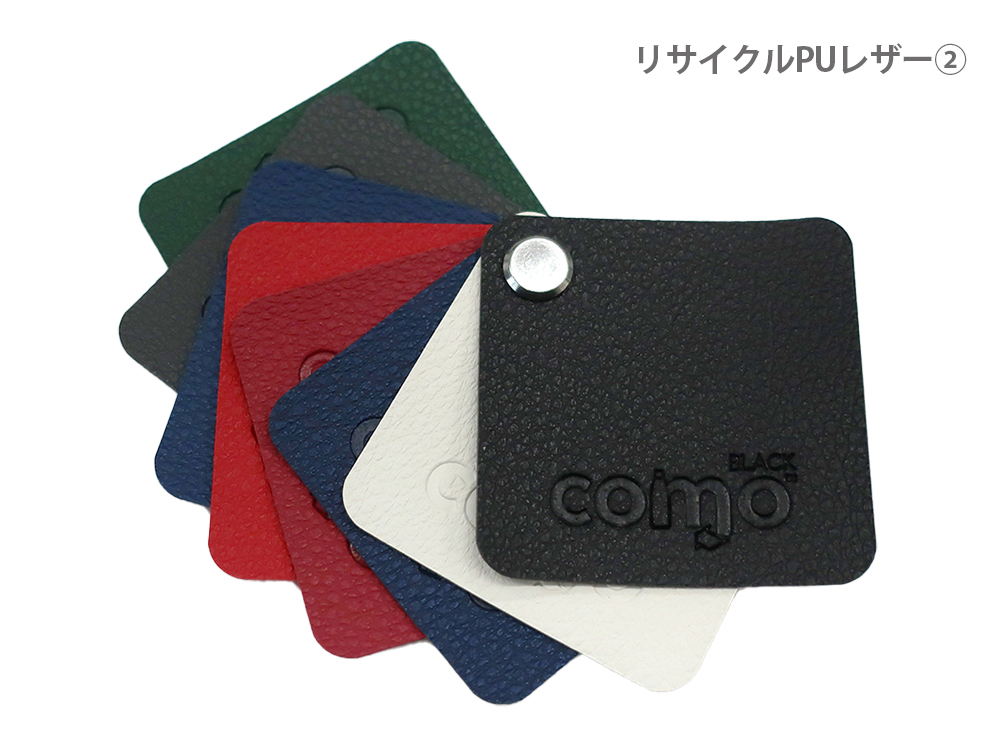 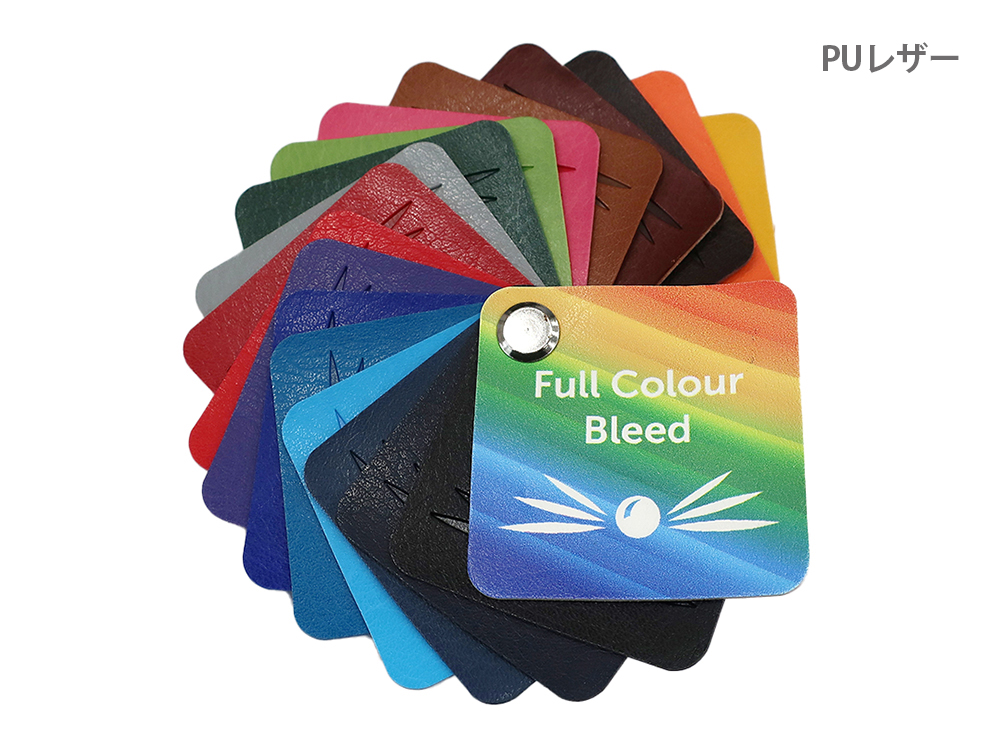 校了後約50日～